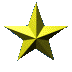 Social Psychology
?
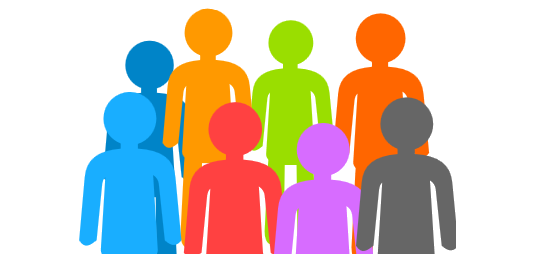 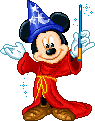 Interactive Topic Test
rcg
1
2
3
4
5
100
100
100
100
100
200
200
200
200
200
300
300
300
300
300
400
400
400
400
400
500
500
500
500
500
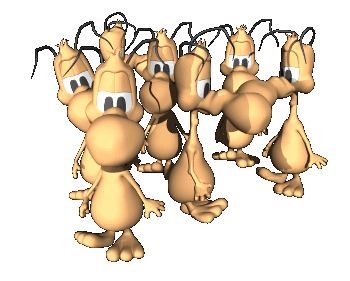 1 for 100
_____ _________is the scientific study of how people's thoughts, feelings, and behaviors are influenced by the actual, imagined, or implied presence of others.
What is Social psychology?
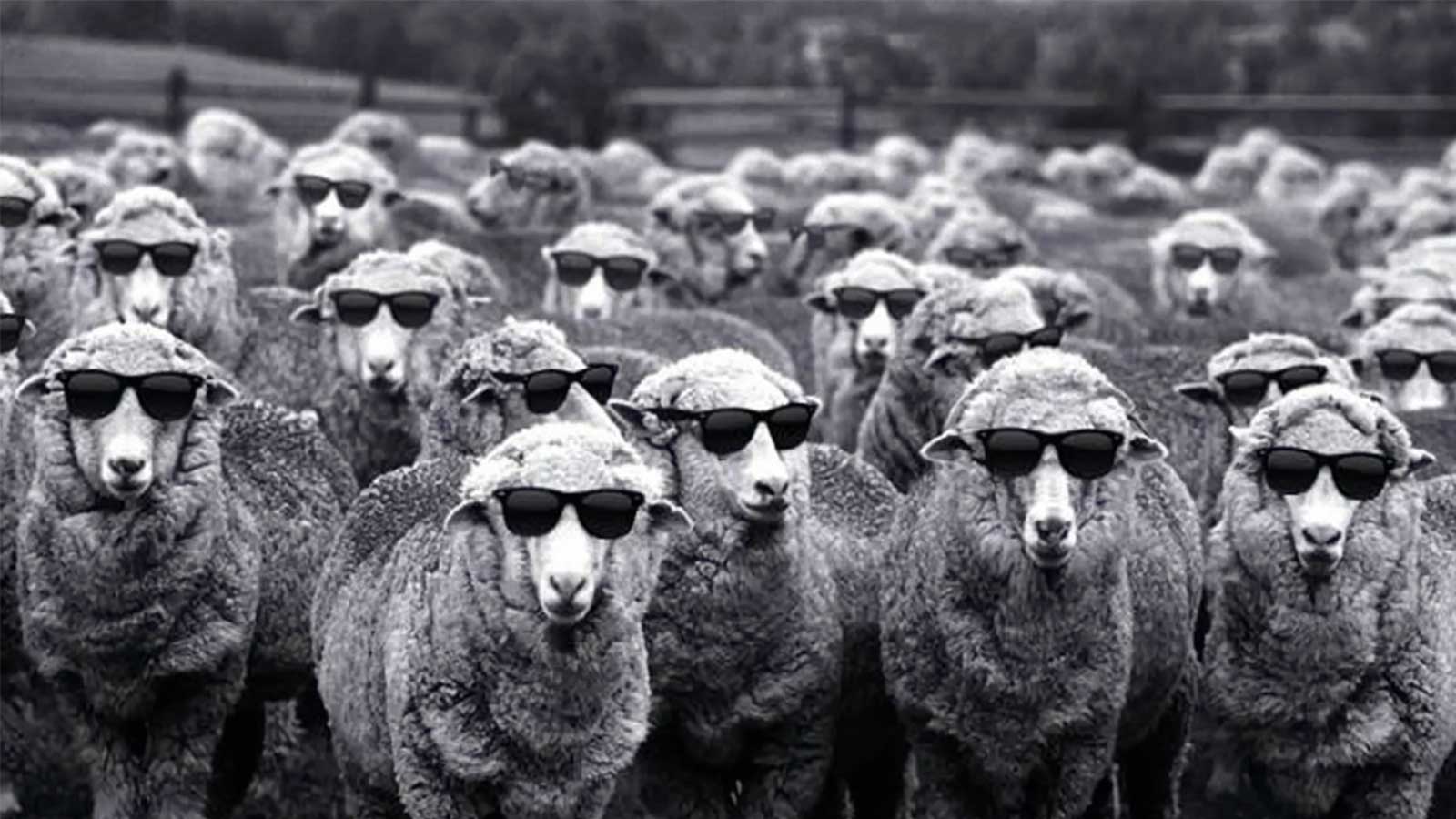 1 for 200
_________ is the changing of one’s own behavior to match that of other people.
What is Conformity?
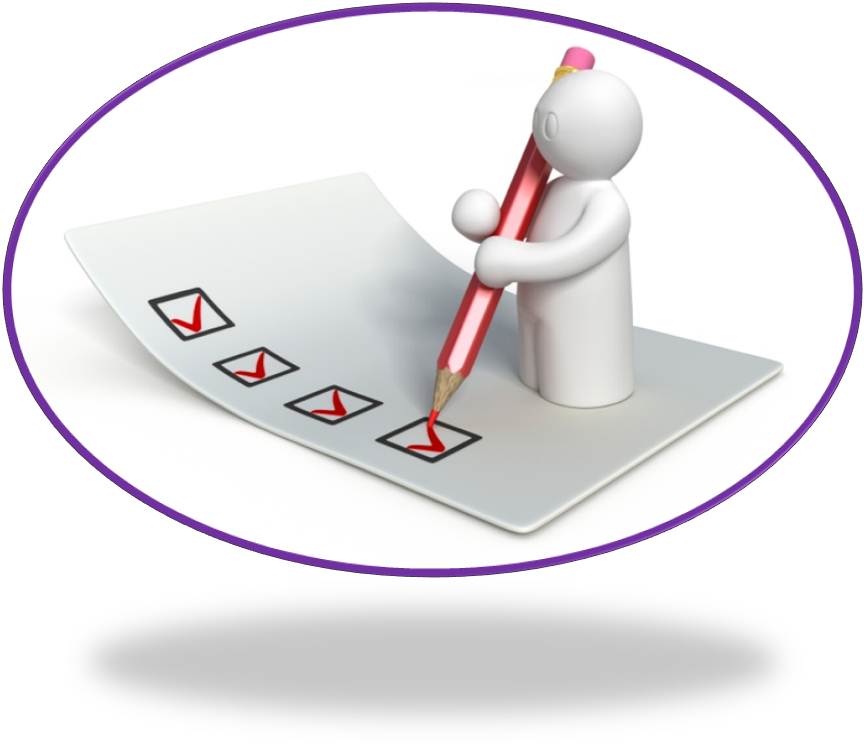 1 for 300
Changing one’s behavior as a result of other people directing or asking for the change is called ________.
What is Compliance?
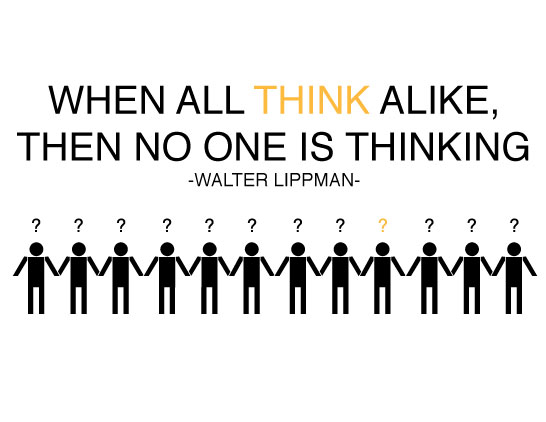 1 for 400
_________occurs when people place more importance on maintaining group cohesiveness than on assessing the facts of the problem with which the group is concerned.
What is Groupthink?
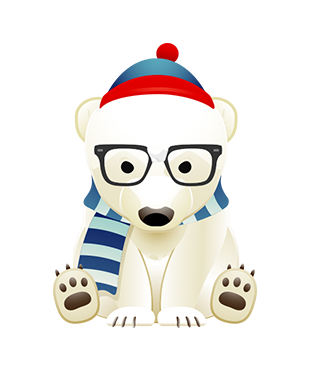 1 for 500
When members involved in a group discussion take somewhat more extreme positions and suggest riskier actions  than do individuals who have not participated in a group discussion, group ___________ has occurred.
What is polarization?
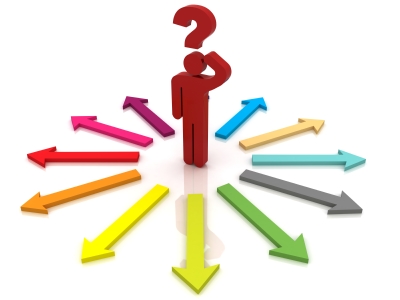 2 for 100
The opposite of  social impairment (negative influence of others on performance) is social ________ (positive influence of others on performance).
What is facilitation?
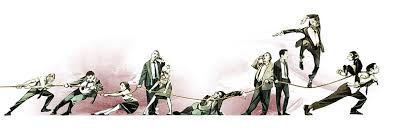 2 for 200
The phenomenon of a person exerting less effort to achieve a goal when they work in a group than when they work alone is known as _____ ________.
What is social loafing ?
2 for 300
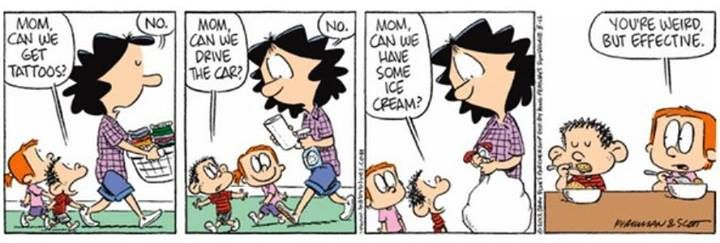 Asking for a large commitment and then, after being refused, asking for a smaller  commitment  is known as the  ______________ technique.
What is Door-in-the-face?
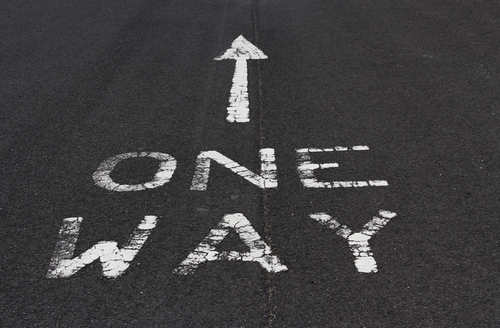 2 for 400
___________ is changing one’s behavior at the command of an authority figure.
What is Obedience?
2 for 500
The three components of an attitude.
What are 
the affective (emotional) component
the behavioral component
the cognitive component?
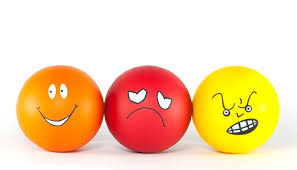 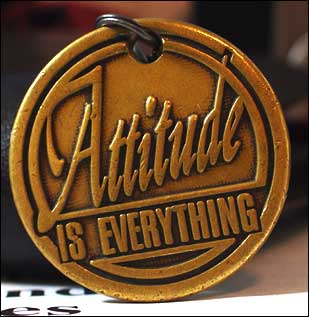 3 for 100
Attitudes are often ______ predictors of behavior unless the attitude is very specific or very strong.
What is poor?
3 for 200Elaboration Likelihood Model of Persuasion
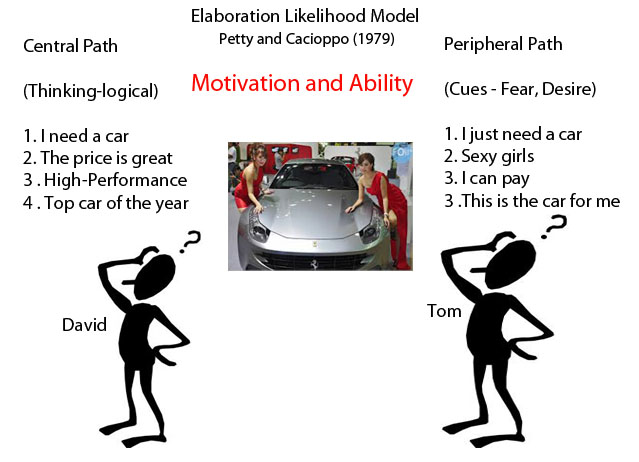 __________ processing involves attending to the content of the message itself – greater long term effectiveness.
What is Central-route?
3 for 300Elaboration Likelihood Model of Persuasion
_________ processing: involves attending to factors not involved in the message, such as the expertise of the source of the message, the length of the message, and other non-content factors.
What is Peripheral-route?
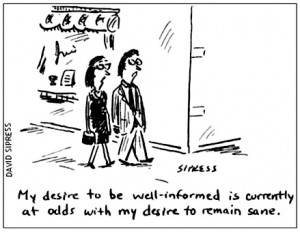 3 for 400
The sense of discomfort or distress that occurs when a person’s behavior does not correspond to that person’s impression is called _______ __________.
What is cognitive dissonance?
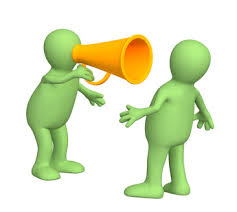 3 for 500
Four key elements in persuasion.
What are the source of the message, the message itself, the target audience, and the medium?
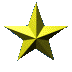 4 for 100
A _________ is a set of characteristics that people believe is shared by all members of a particular social category.
What is a stereotype?
4 for 200
The tendency to overestimate the influence of internal factors in determining behavior while underestimating situational factors is called  ___________________________.
What is 
The Fundamental attribution error or actor-observer bias?
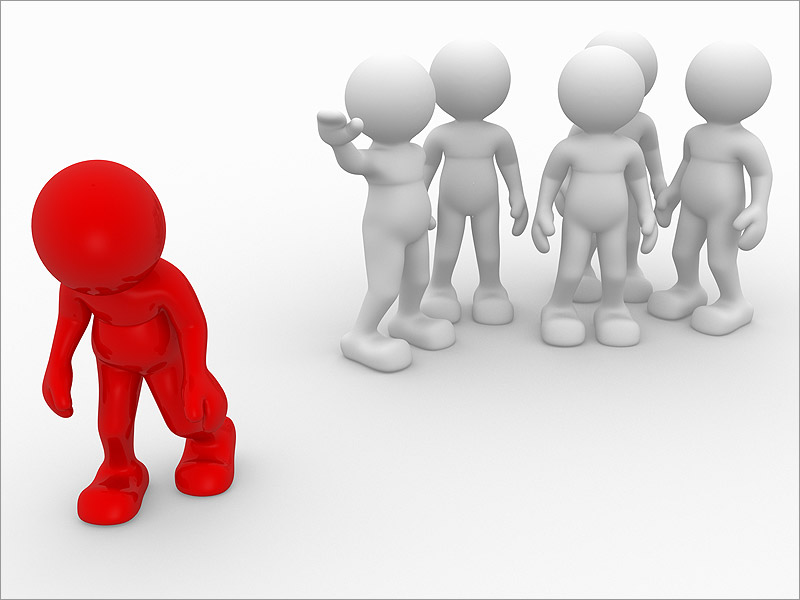 4 for 300
_______ is a negative attitude held by a person about the members of a particular social group, while ________ is the act of treating people differently because of the social group to which they belong.
What are Prejudice; Discrimination?
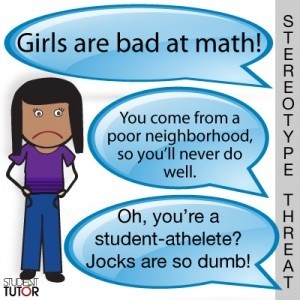 4 for 400
The effect that people’s awareness of the stereotypes associated with their social group has on their behavior is called stereotype ___________.
What is vulnerability?
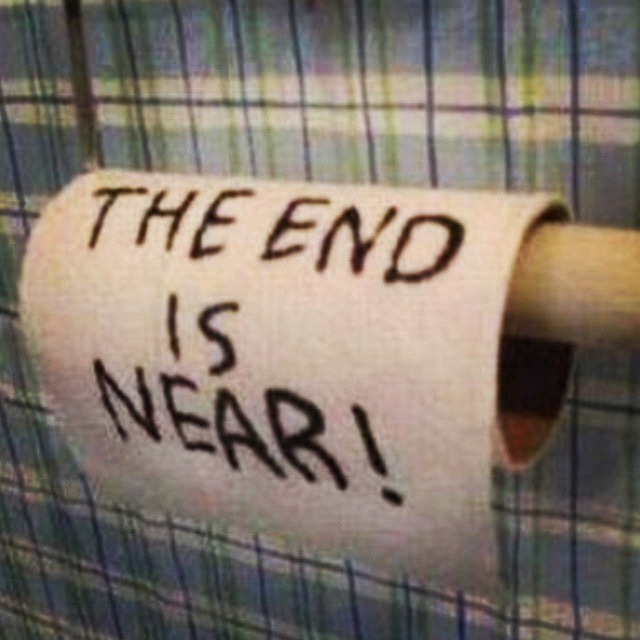 4 for 500
The tendency of one’s expectations to affect one’s behavior in such a way as to make the expectation more likely to occur is known as a self-fulfilling _________.
What is prophecy?
5 for 100
Sternberg’s three components of love.
What are
 intimacy
passion
commitment?
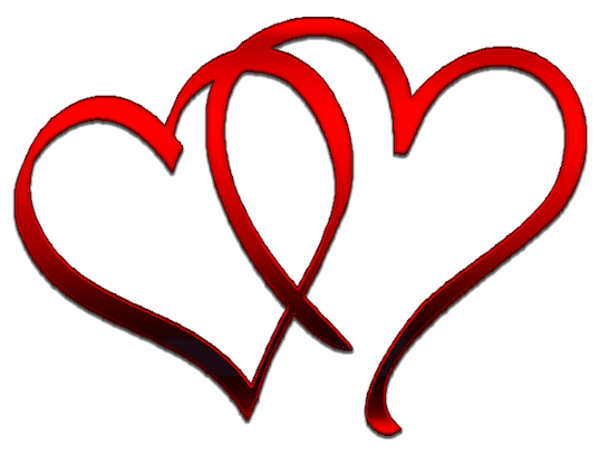 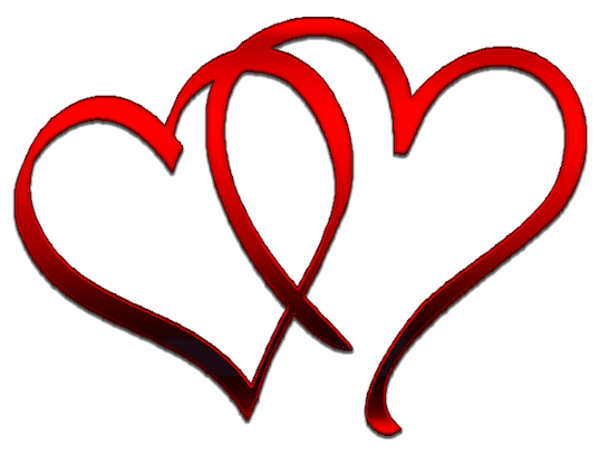 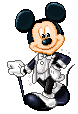 5 for 200
Prosocial behavior that is done with no expectation of reward and may involve the risk of harm to oneself is called ________.
What is Altruism?
5 for 300
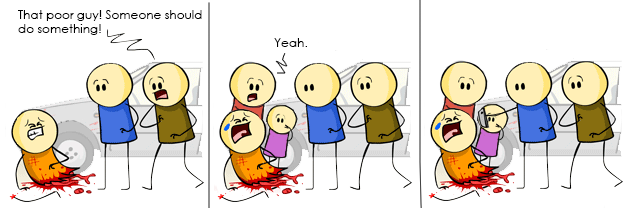 The ________ effect acknowledges that the presence of other people affects the decision of a person to help or not help someone in trouble.
What is bystander?
5 for 400
Five steps in making a decision to help.
What are
noticing
defining an emergency
taking responsibility
planning a course of action
taking action?
5 for 500
Four Factors in Interpersonal attraction.
What are
physical attractiveness
proximity: physical or geographical nearness
people like people who are similar to themselves OR who are different from themselves (complementary)
reciprocity of liking?
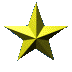 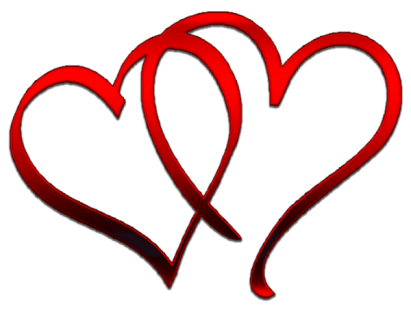 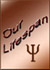 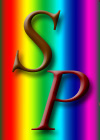 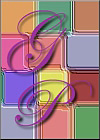 The End
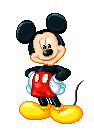 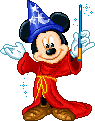 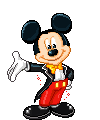 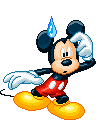 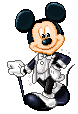